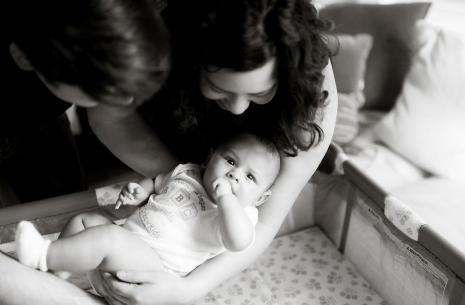 Equity and Safe Sleep for Infants
September 16th, 2024 2:00 PM
ATTENDANCE POLL
Please fill out the poll so that we can track hospital team attendance at ESSI webinars.
Overview
Annual Conference 2024 
ESSI Aims and Measures
 Data Overview
 SDOH Screening and Implementation into EMR 
 Team Talk – Edward Hospital
 Upcoming Opportunities of Interest to ESSI Teams
Illinois Perinatal Quality Collaborative
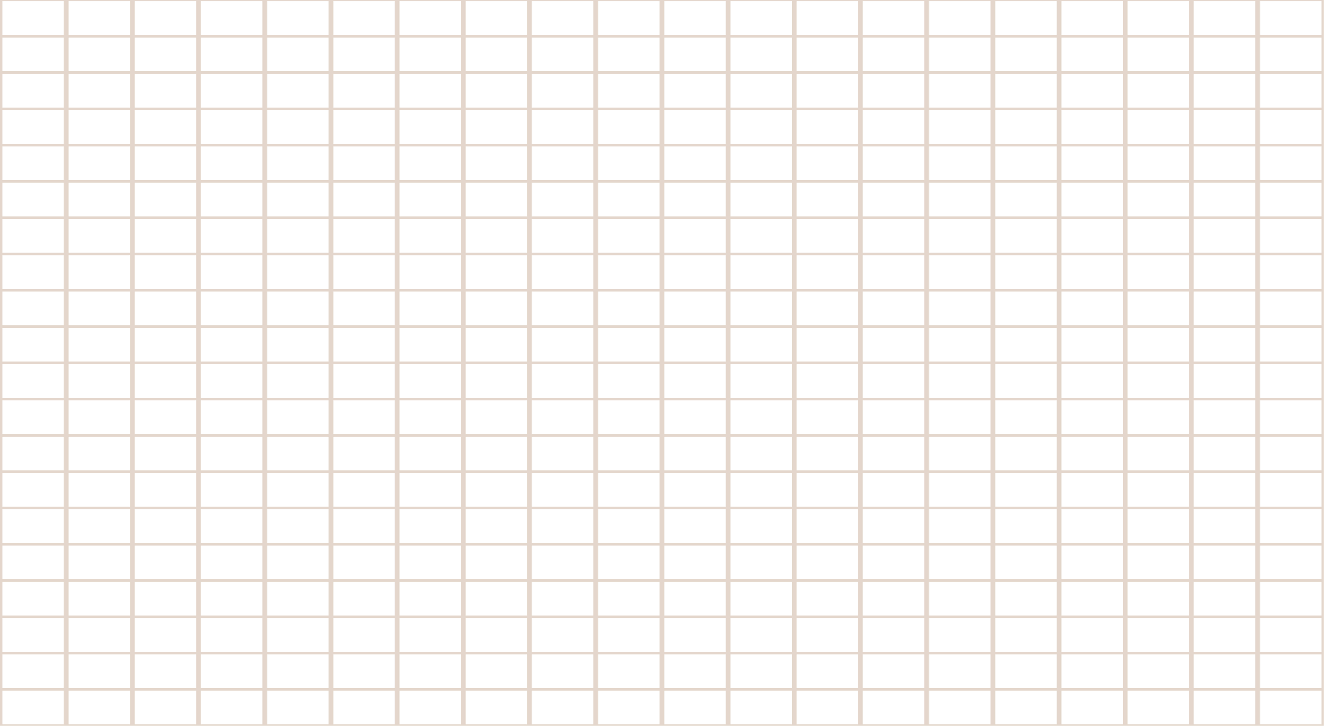 ESSI ABP MOC Part IV
Complete an attestation form if you are an ABP-certified physician seeking 25 credits under MOC Part IV
Submit the attestation form to your QI project leader for signature and send back to info@ilpqc.org for credit in 2024 
You can start submitting the attestation form in October. 

Attestation of Meaningful Participation:
Intellectually engaged in planning and executing the project
Participated in implementing the project’s interventions - the changes designed to improve care
Regularly reviewed data in keeping with the project’s measurement plan
Collaborated in the activity by attending team meetings
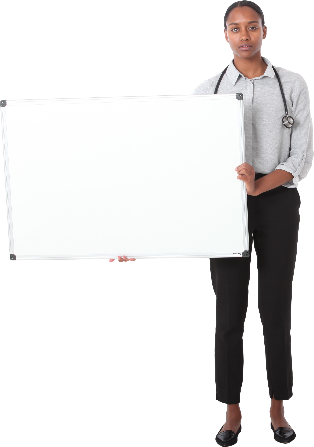 Claim your credits!
4
Illinois Perinatal Quality Collaborative
Thank a Neo Nurse!
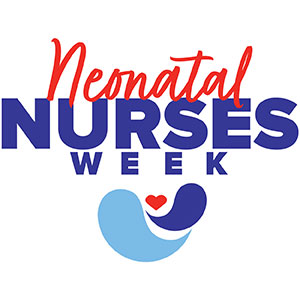 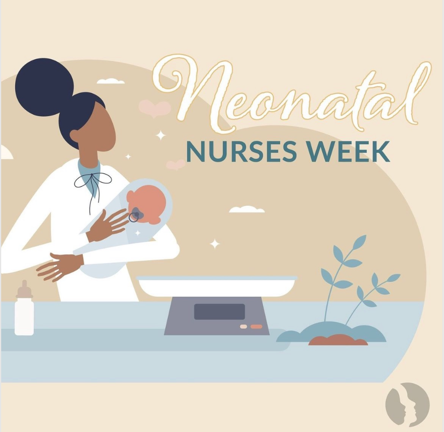 Neonatal Nurses Week provides an opportunity to celebrate the hard work and dedication of neonatal nurses. The contributions of these health care workers to the tiniest patients make a difference that lasts a lifetime for neonates and their families.
September 14th – 20th, 2024
Annual Conference
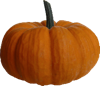 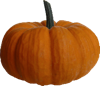 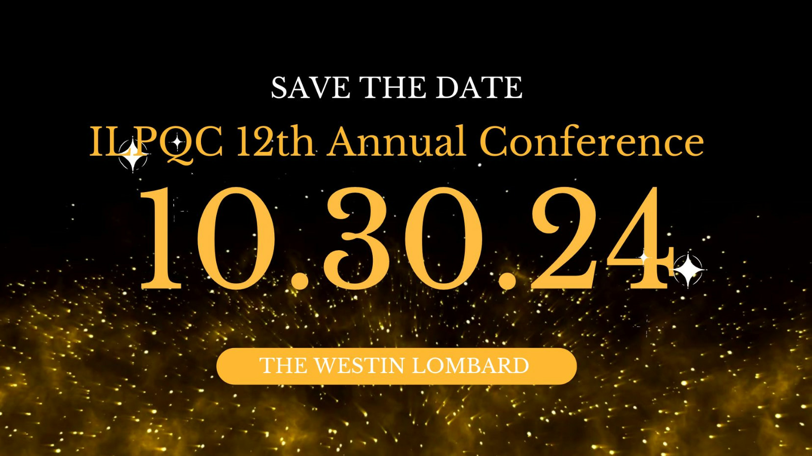 Registration OPEN!
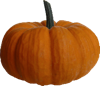 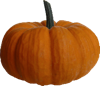 Reserve your hotel room at ilpqc.org.
7
ILPQC Bedside Nurse Scholarship Opportunity
Each hospital can send 1 bedside OB and 1-Neonatal nurse to attend the 12th Annual Conference in Lombard, IL.

Discounted registration & 1-night hotel stay provided.
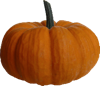 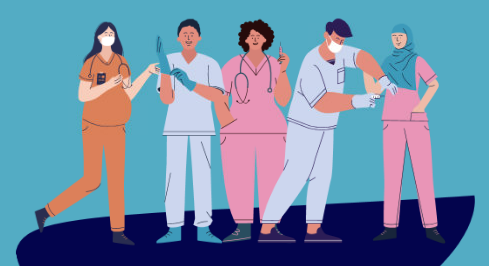 Illinois Perinatal Quality Collaborative
8
ILPQC Patient Partner Opportunity
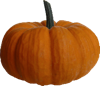 ILPQC Patient Partners working with an ILPQC hospital are invited to attend the  12th Annual Conference in Lombard, IL.

FREE Registration and 1-night Hotel stay will be provided.
Email cdavis3@northshore.org to register
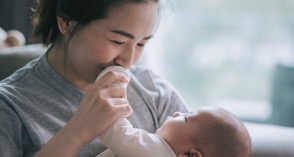 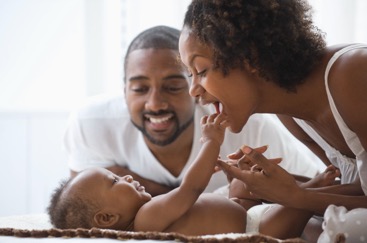 Illinois Perinatal Quality Collaborative
9
Upcoming Annual Conference Prep
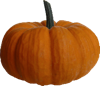 Due: Friday September 20th, 2024
Data & AC Teams Survey due: 
Friday September 27th, 2024
10
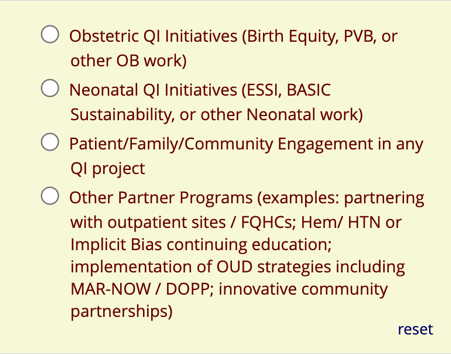 Submitting an Abstract
Submission Form Includes: 
Poster / Project Title
Hospital Name
Author / Team Name 
Abstract Category
Methodology
Perinatal Level
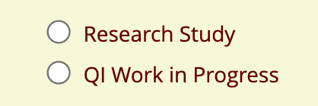 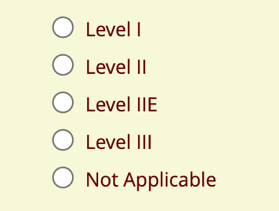 Abstract Content: 
Problem
Project Implementation
Results
Conclusion
No more than 300 words!
11
Do NOT include hospital's identifying information.
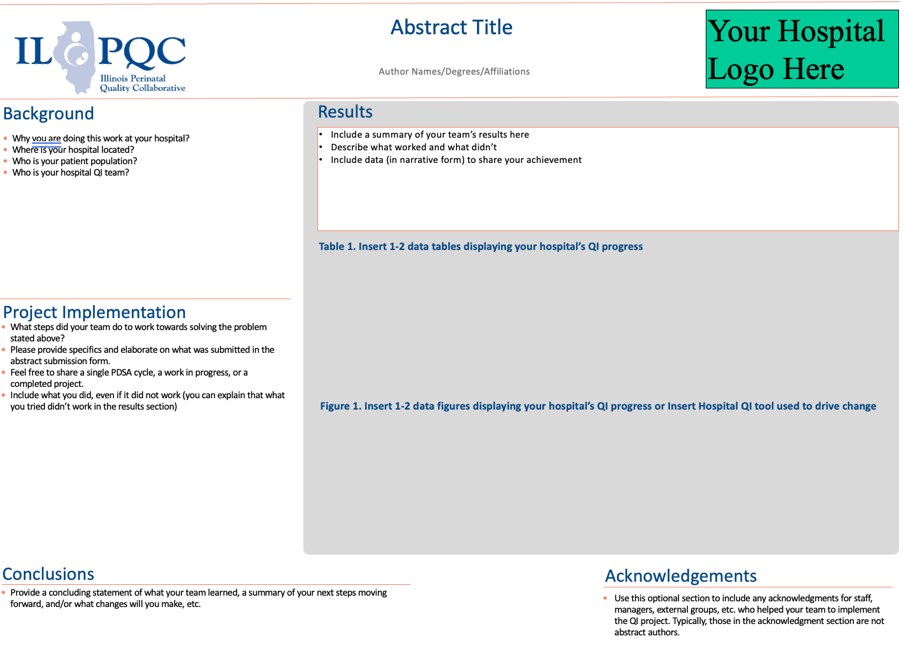 Develop your poster using our ILPQC template here.
Abstract Content: 
Problem
Project Implementation
Results
Conclusion
12
ESSI Annual Conference Award
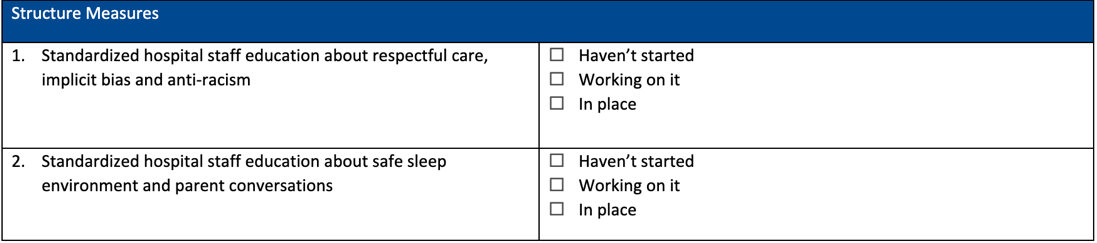 3 /4 in place!
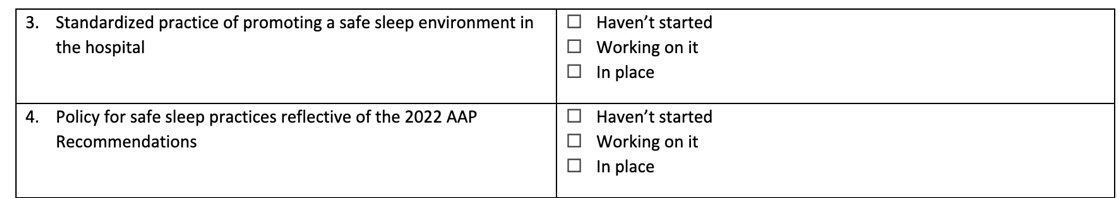 Hospital-level and Patient-level Data Submission: June - August 
Webinar Attendance*
* At least one member from ESSI Team engaged in monthly webinars from March-September
ESSI Aims and Measures
ESSI Initiative Aims
1
By December 2025, greater than 70% of Illinois birthing and children’s hospitals will address disparities and promote neonatal equity by actively participating in the ESSI initiative.​
2
By December 2025, greater than 80% of infants will be discharged from ILPQC hospitals with a completed ESSI Bundle.
Parents or caregivers report an understanding of a safe sleep environment.
AWARENESS
Family is prepared for a transition to home, including SDoH screening and resource linkage.
READINESS
Communication to primary care provider completed.
TRANSFER OF CARE
Illinois Perinatal Quality Collaborative
15
DRIVER 1
Healthcare Professional Commitment
DRIVER 2
Inclusive Clinical Environment
DRIVER 3
Parents and Caregiver Empowerment
DRIVER 4
Community Partnerships
DRIVER 5
Healthcare Data Utilization
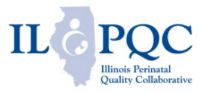 12
Illinois Perinatal Quality Collaborative
Aims
Secondary Drivers
Primary Drivers
By December 2025: 

1. Greater than 70% of Illinois birthing and children’s hospitals will address disparities and promote neonatal equity by actively participating in the ESSI initiative.

2. Greater than 80% of infants will be discharged from ILPQC hospitals with a completed ESSI bundle.
Healthcare Professional Commitment
Equitable and Respectful Care Education and Implementation
Safe Sleep Environment Education and Implementation
Equitable and Inclusive Unit Policies
Organizational Leadership Commitment
Parent and Caregiver Experience Prioritization
Inclusive Clinical Environment
Key Driver Diagram
3
Respectful Parent and Caregiver Partnerships
Safe Sleep Awareness
Transition to Home, including SDoH Screening and Resource Linkage
Parent and Caregiver Empowerment
Resource Mapping
Building Relationships with Community Organizations
Transfer of Care to Community Providers
Community  Partnerships
Collection of Accurate Race and Ethnicity Data
Dissemination of Stratified Data
Application of Data to Address Inequities
Healthcare Data Utilization
Awareness: Parents or caregivers report an understanding of a safe sleep environment, including navigating challenges to safe sleep at home
Readiness: Family is prepared for a transition to home, including SDoH screening and resource linkage
Transfer of Care: ESSI Newborn Care Plan (Awareness & Readiness) documented in the discharge
ESSI Bundle:
17
Illinois Perinatal Quality Collaborative
ESSI Data Review
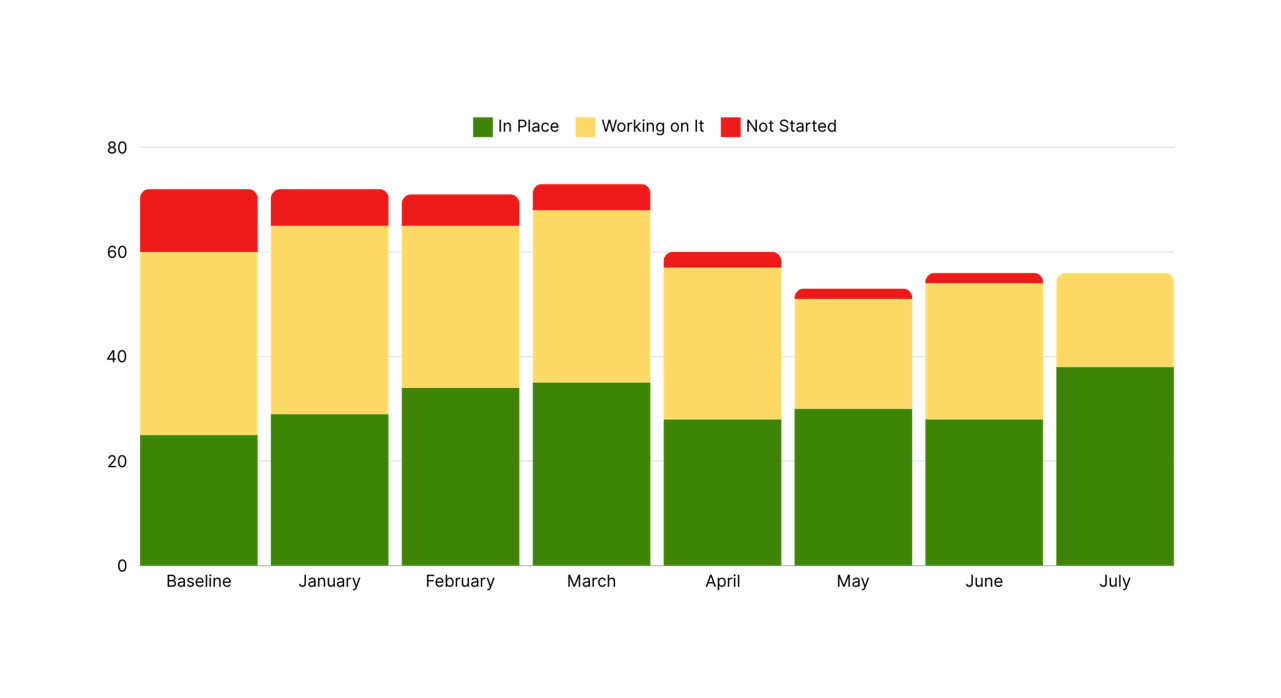 Standardized Provider and Hospital Staff Implicit Bias Education
Hospital has standardized provider and hospital staff education about listening to parents and caregivers, providing respectful care and building trust, addressing implicit bias and engaging in anti-racism.
[Speaker Notes: Q1.]
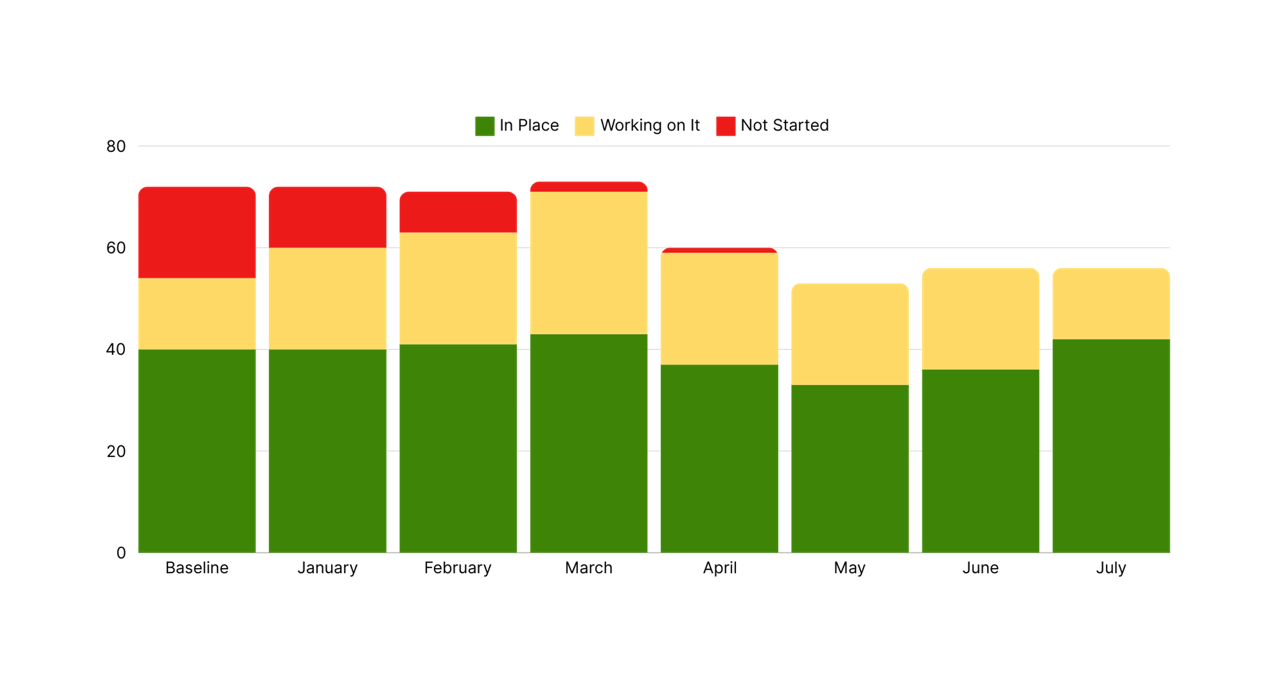 Standardized Practice of Promoting a Safe Sleep Environment​
Hospital has a standardized practice of promoting a safe sleep environment in the hospital setting in accordance with the 2022 AAP Recommendations.
[Speaker Notes: Q3.]
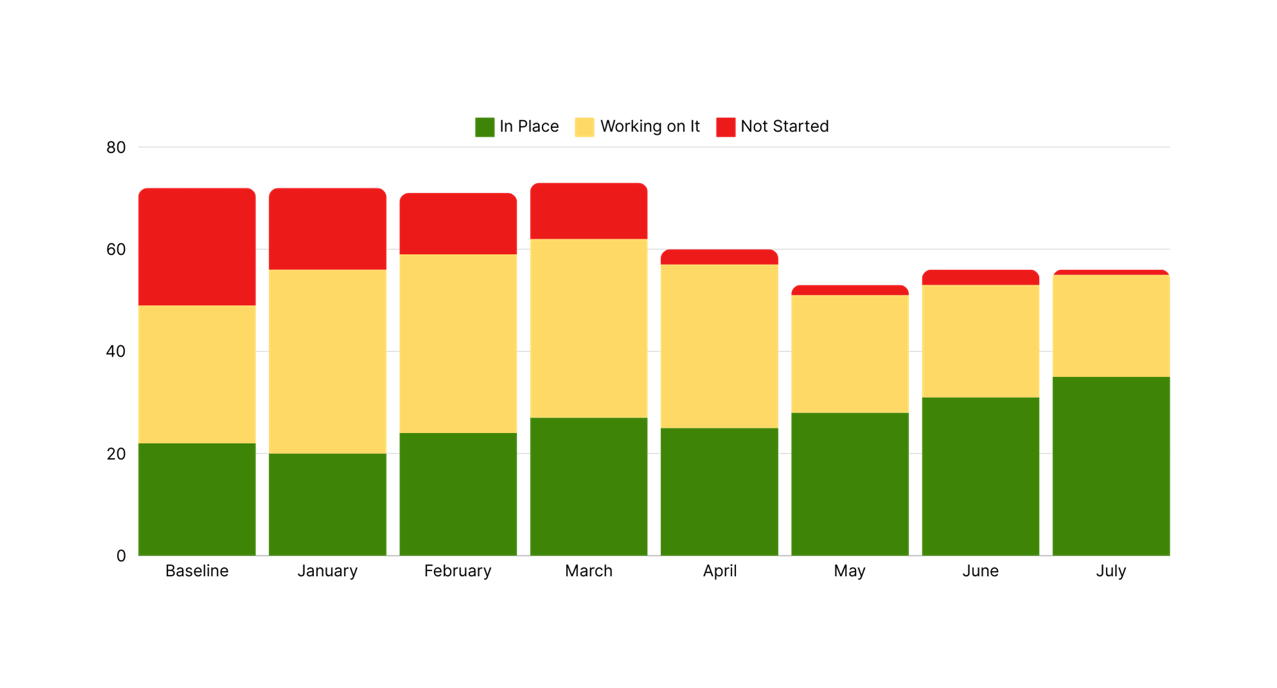 Standardized Safe Sleep Education​
Hospital has standardized provider and hospital staff education about the importance of a safe sleep environment and engaging in meaningful, culturally appropriate, respectful, nonjudgmental conversations with parents or caregivers about safe sleep.
[Speaker Notes: Q3.]
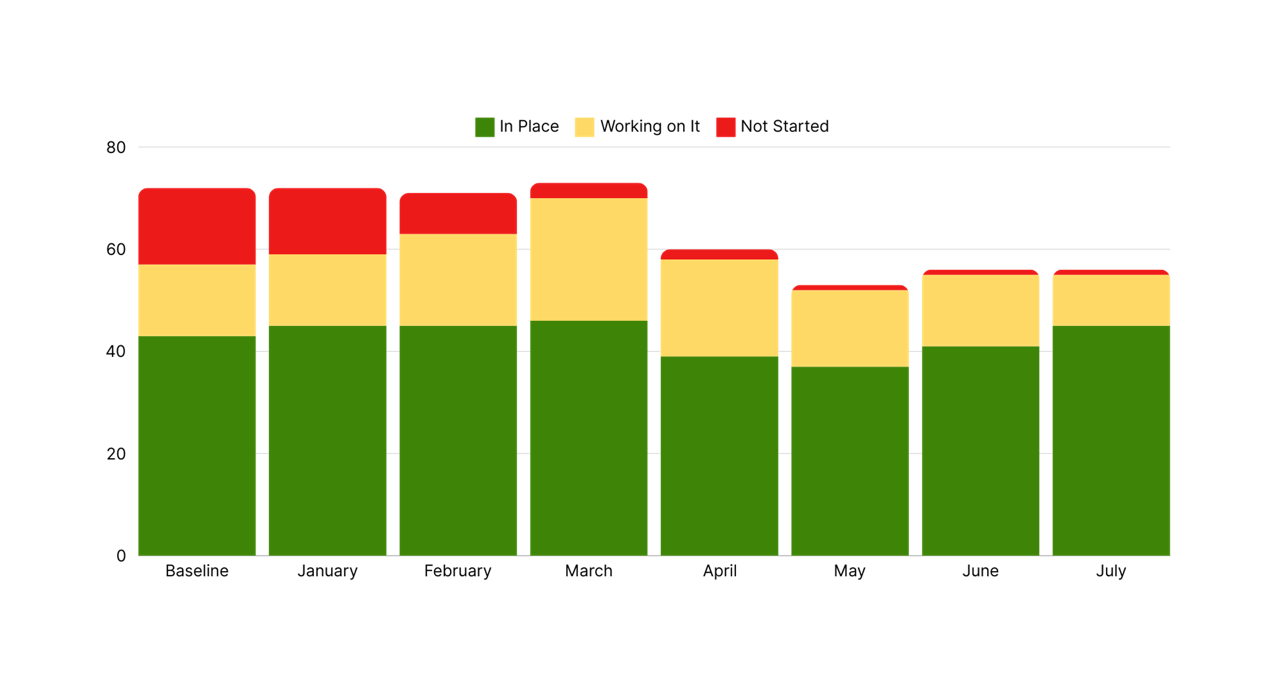 Safe Sleep Policy
Hospital has a policy in place for safe sleep practices reflective of the 2022 AAP Recommendations.
[Speaker Notes: Q3.]
SDOH Screening and Integration into the EMR
OBJECTIVES FOR SDOH SCREENING AND REFERRAL – THE BIG PICTURE
Introduction to SDOH
Social Screening Tool Selection
Integration of Social Screening and Referrals into Electronic Health Record
Standardizing Social Screening and Referrals 
Building a Resource Guide or Referral System 
Implementation of Social Screening and Referral to Resources 
Optimize Implementation of Social Screening and Referral to Resources
November and December
What are social determinants of health?
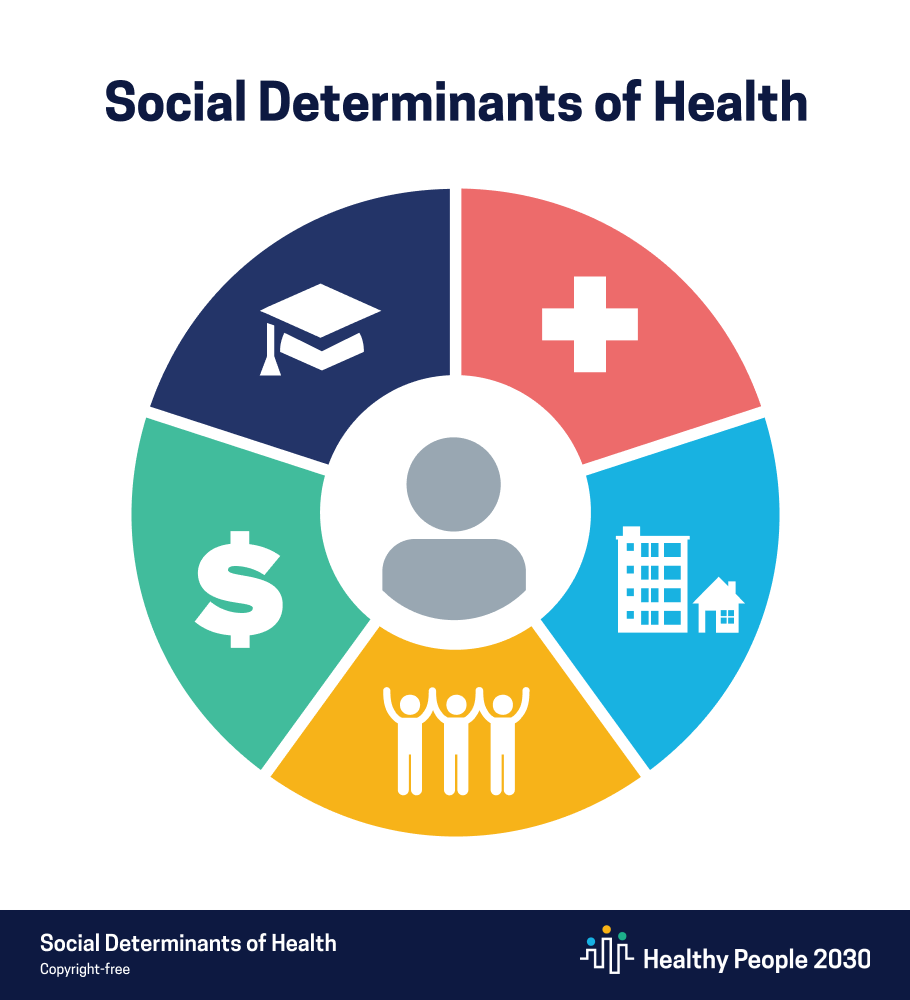 Social determinants of health (SDOH) are the conditions in the environments where people are born, live, learn, work, play, worship, and age 
SDOH are major drivers of health, functioning, quality of life and affect a wide range of outcomes and risks.
SDOH are shaped by the distribution of resources, power, and money.
Housing          Employment and Income
Education                                             Transportation
Food                                                         Childcare
Utilities
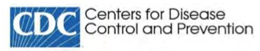 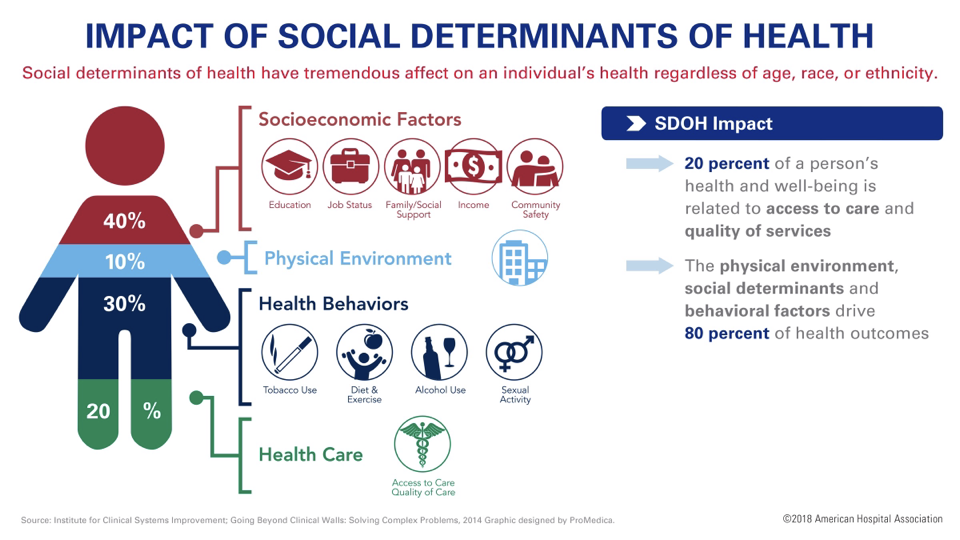 Screening and connecting to resources
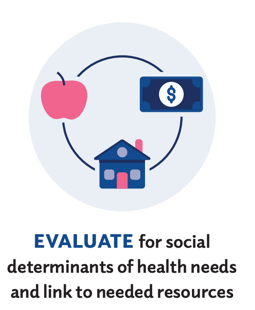 SDOH screening and referral to resources is recommended at each clinical encounter. 
Joint Commission and CMS require SDOH screening and referral and the AAP endorses providers to screen for SDOH risks and needs and then refer to resources.
In the neonatal setting …
Current approaches to screening for SDOH risks and needs and linking to resources in inconsistent
How do we address these barriers in all settings where infants receive care?
Only 23% of US Level 2 to 4 NICUs reported standardized SDOH screening. (Cordova Ramos et al, Hospital Pediatrics 2022).
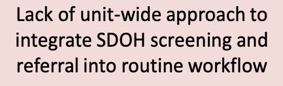 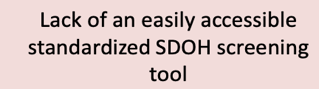 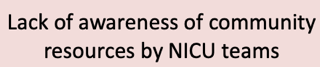 SOCIAL SCREENING TOOL SELECTION
Do you already use a social screening tool in your health system? 
Think about adapting your current screening tool to adapt for use in NICU. 
Here are a few considerations to think about.
Table adapted from Vermont Oxford Network Health Equity and Follow-Through Series
What areas are not in your current screening tool?
INFANT and FAMILY relevant DOMAINS
Table adapted from Vermont Oxford Network Health Equity and Follow-Through Series
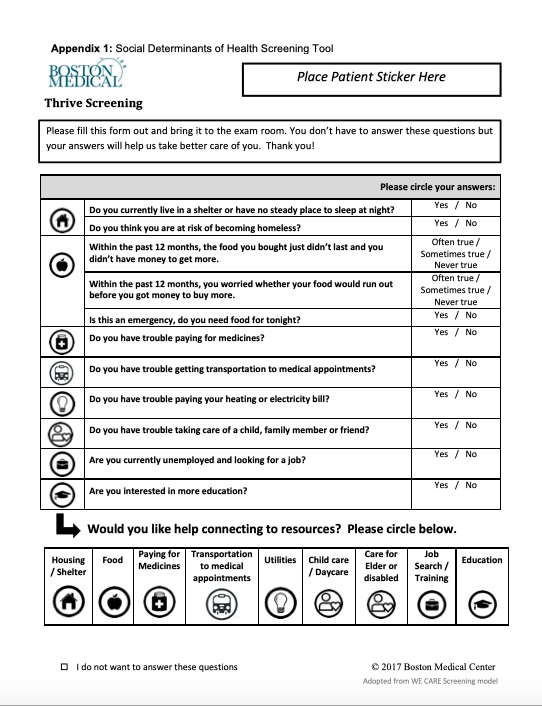 SCREENING TOOL EXAMPLEs
Boston Medical Center -
Thrive Screening
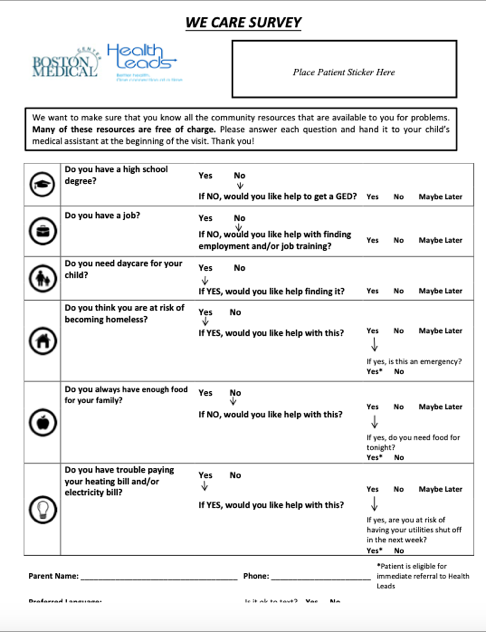 SCREENING TOOL EXAMPLES
WE CARE by Dr. Arvin Garg
Adaptation OF EXISTING SCREENING TOOLs
Is there a tool available?
Does the current tool assess the domains we feel are relevant?
Does the tool assess risks and/or needs we feels are relevant?
Is it the right length?
Is it available in multiple languages?
Does the survey target the entire household?
Can we align screening with available resources?
Integration of screening into ELECTRONIC HEALTH RECORD
Documenting SDOH screening in the EHR 
Facilitates tracking of screening and referral 
Allows for communication among all staff interacting with the family unit
How does your information get into your EHR?
Physically scanned
Manually entered
Electronically transferred
Uploaded
AWARENESS
READINESS
How are social risks/needs and referrals documented in other departments? Is it feasible to tailor the documentation/display to your unit's needs?
TRANSFER OF CARE
Integration of Screening into ELECTRONIC HEALTH RECORD
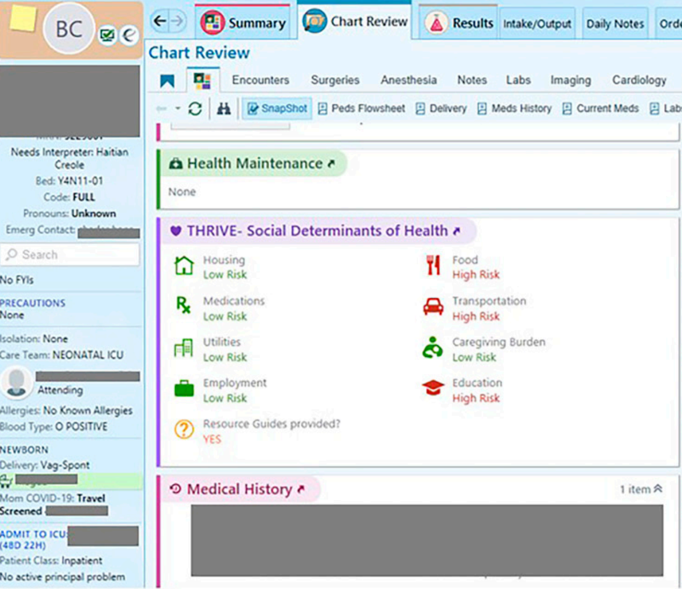 Considerations:
Need to be in a location that can be viewed by all staff, not only the social worker
Consider side banner
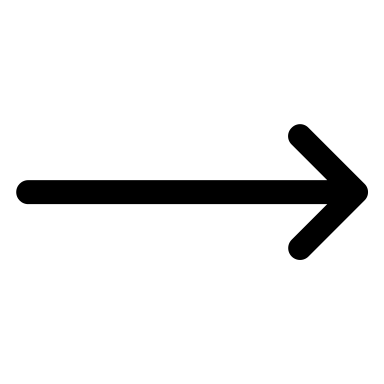 Documentation of referral is also seen in chart.
Example from Parker et.al's "Implementing Social Risk Screening and Referral to Resources in the NICU"
Integrating SCREENING into ELECTRONIC HEALTH RECORD
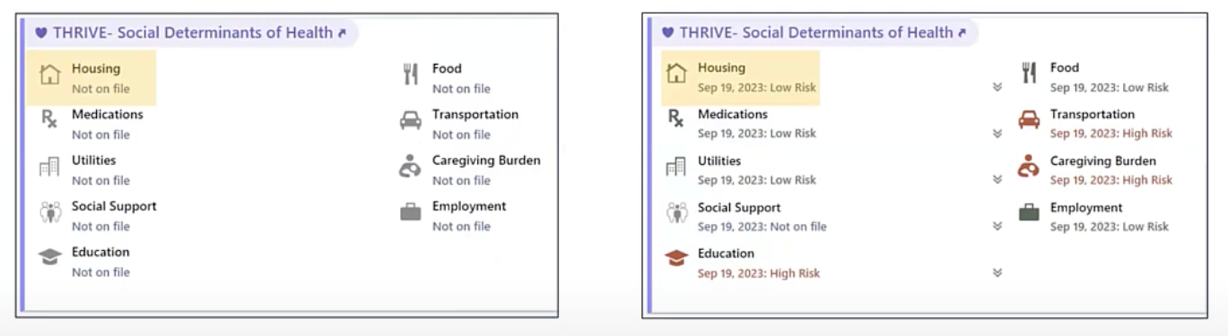 Considerations:
To be able to differentiate between low risk and not assessed 
Document the date of screening
Helps determine whether to screen again or using current information
Other considerations
Need for linkage between birthing parent and the infant in the EHR
Screening results completed during birthing parent's admission made visible in the infant's chart and vice versa
Information provided in preferred language
Leverage of the EHR for resource mapping
Passage of information to outpatient provider and across encounters
TEAM TALK: EDWARD HOSPITAL
Equitable Safe Sleep Initiative and Social Determinants of Health
38
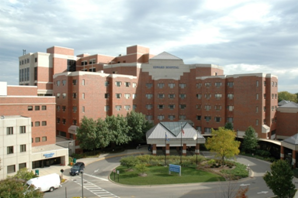 Edward Hospital
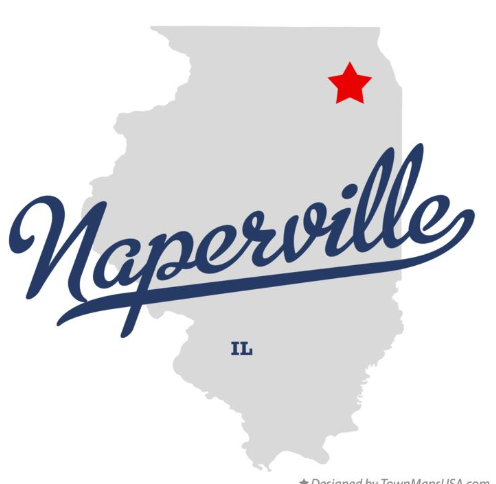 Naperville, IL
Perinatal Level III
Birth Volume: ~3500 deliveries per year
Units participating in ESSI:
L&D, Mother-Baby, NICU
39
SDOH Screening Process
40
SDOH Domain or Topic
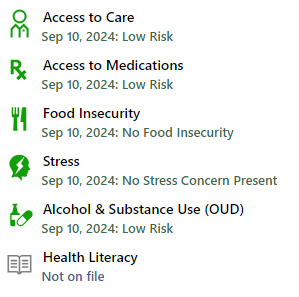 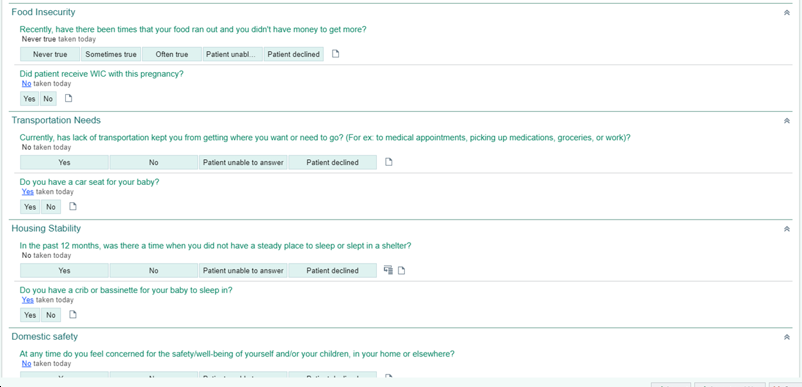 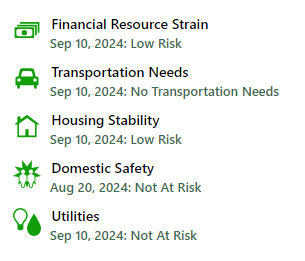 41
SDOH Wheel
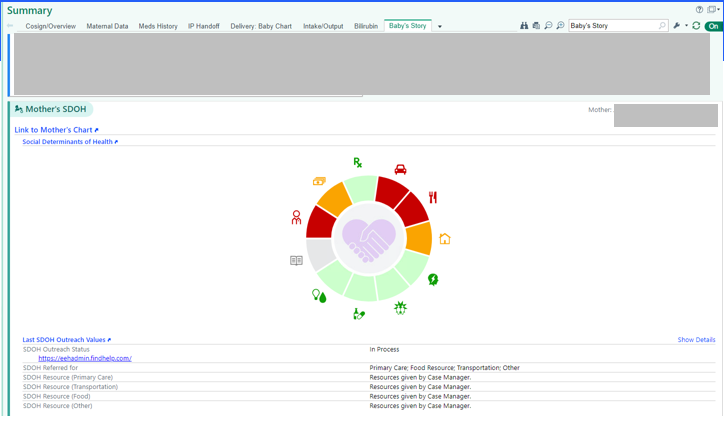 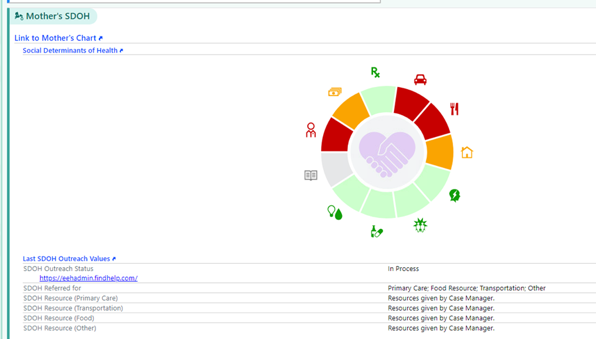 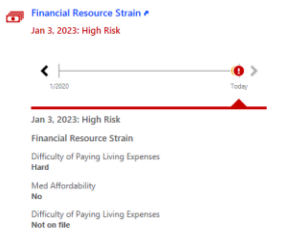 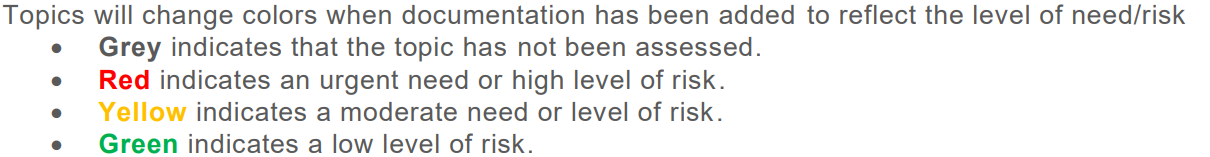 42
BPA and Documentation
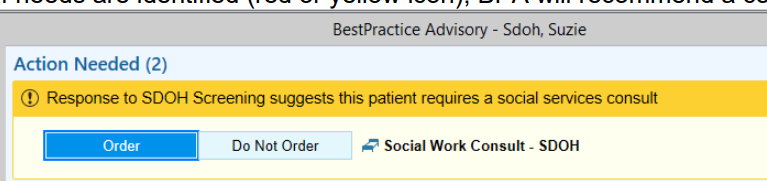 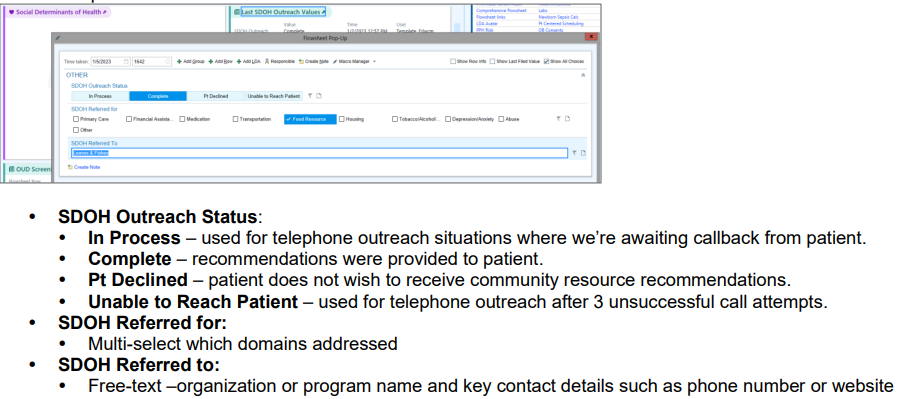 43
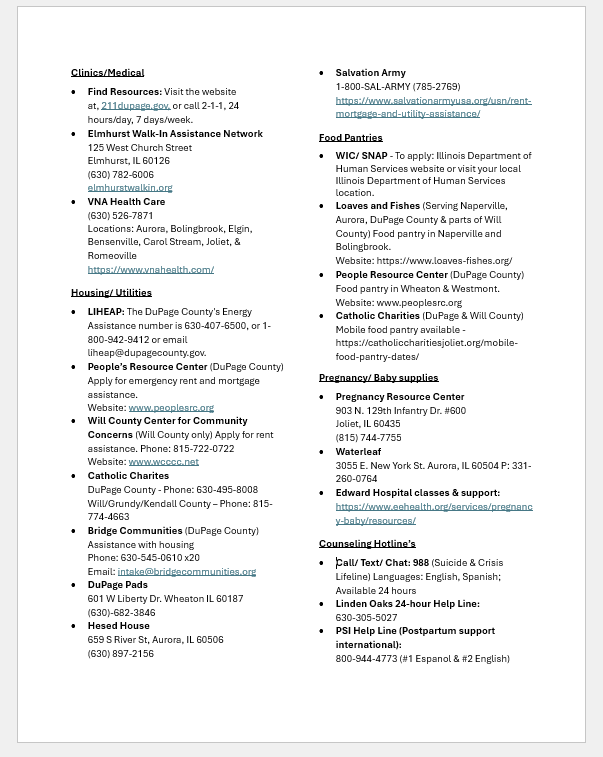 SDOH Resources
44
45
TO DO LIST
Understand your current SDOH screening process and create a process flow diagram
What tool do we use? 
Who screens?
When do we screen?
How does it get into the EHR?
Does the current tool assess the domains we feel are relevant?
Does the tool assess risks and/or needs we feels are relevant?
Is it the right length?
Is it available in multiple languages?
Does the survey target the entire household?
Can we align screening with available resources?
How can we integrate it into the EMR?
Who do we need to partner with?
Come prepared to discuss your SDOH screening process at Annual Conference
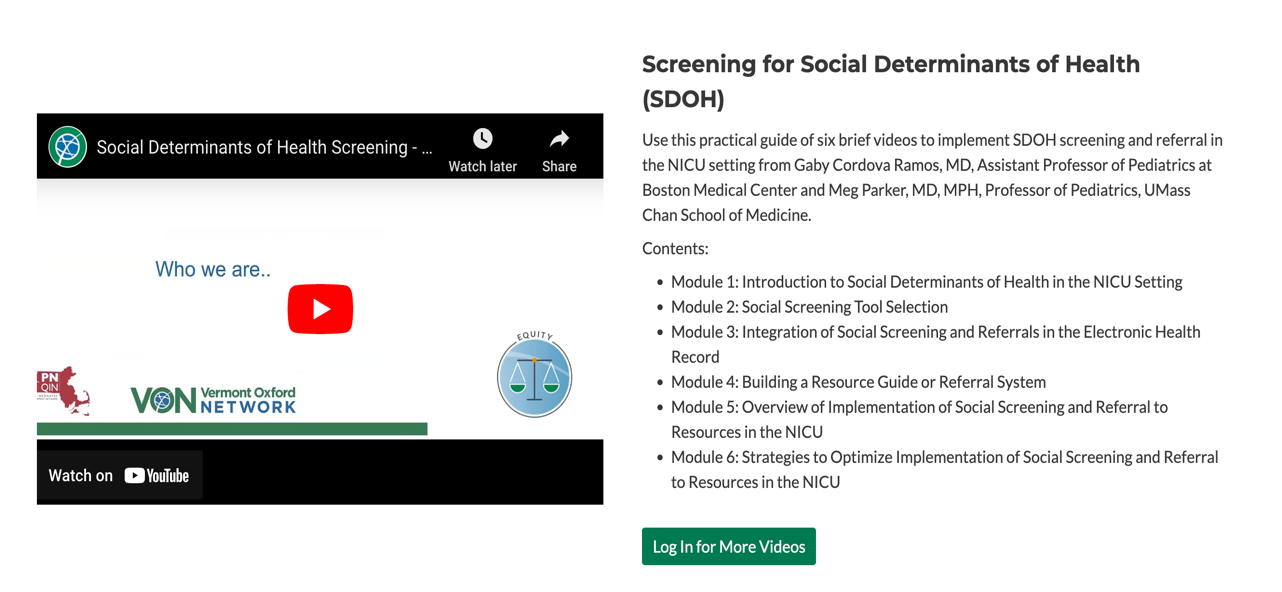 Vermont Oxford Network (VON) Health Equity and Follow-Through Webinars
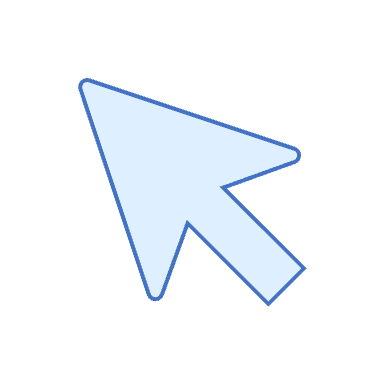 Module 1:  16 minutes
Module 2: 20 minutes
Module 3: 11 minutes
Module 4: 14 minutes
Module 5: 25 minutes
Module 6: 20 minutes
Data Collection Timelines
Need clarification about ESSI Data? 
Watch the ESSI Data training Webinar recording
Active initiative data, due on the final day of the following month:
July Data Due August 31st
August Data Due September 30th
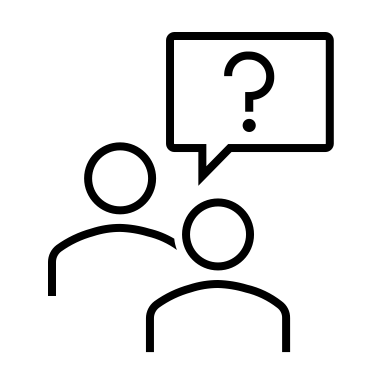 48
Illinois Perinatal Quality Collaborative
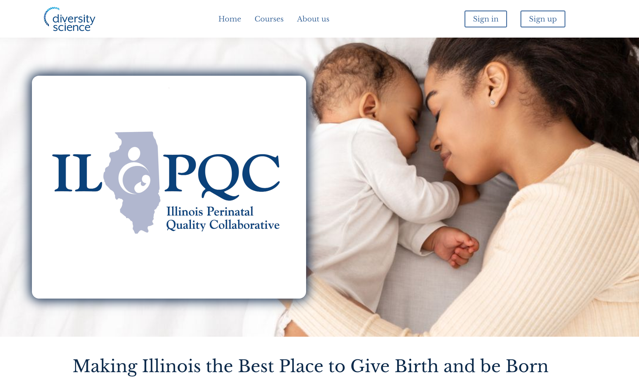 Diversity ScienceDignity in Pregnancy & Childbirth: Preventing Racial Bias in Perinatal Care
Diversity Science includes courses that empower clinicians, providers, and healthcare organizations to achieve their mission of providing bias-free, high-quality care to all patients.
ILPQC has been able to work with Diversity Science to allow Hospital teams to integrate the modules in e-learning systems. 
Access our webpage here.
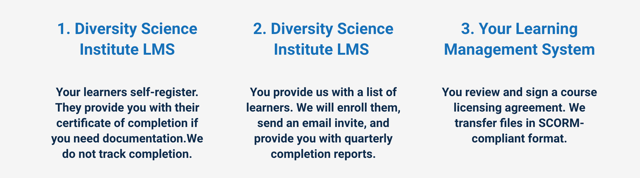 Illinois Perinatal Quality Collaborative
49